Интерактивная игра
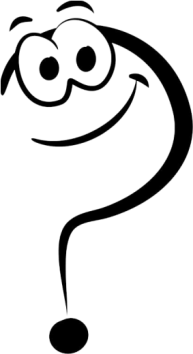 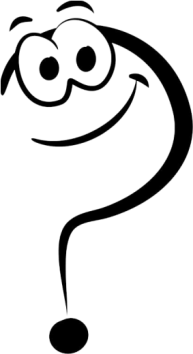 «КиТ»
Автор составитель Лепшина Е.А.
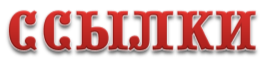 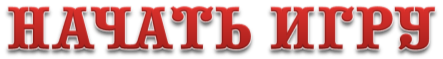 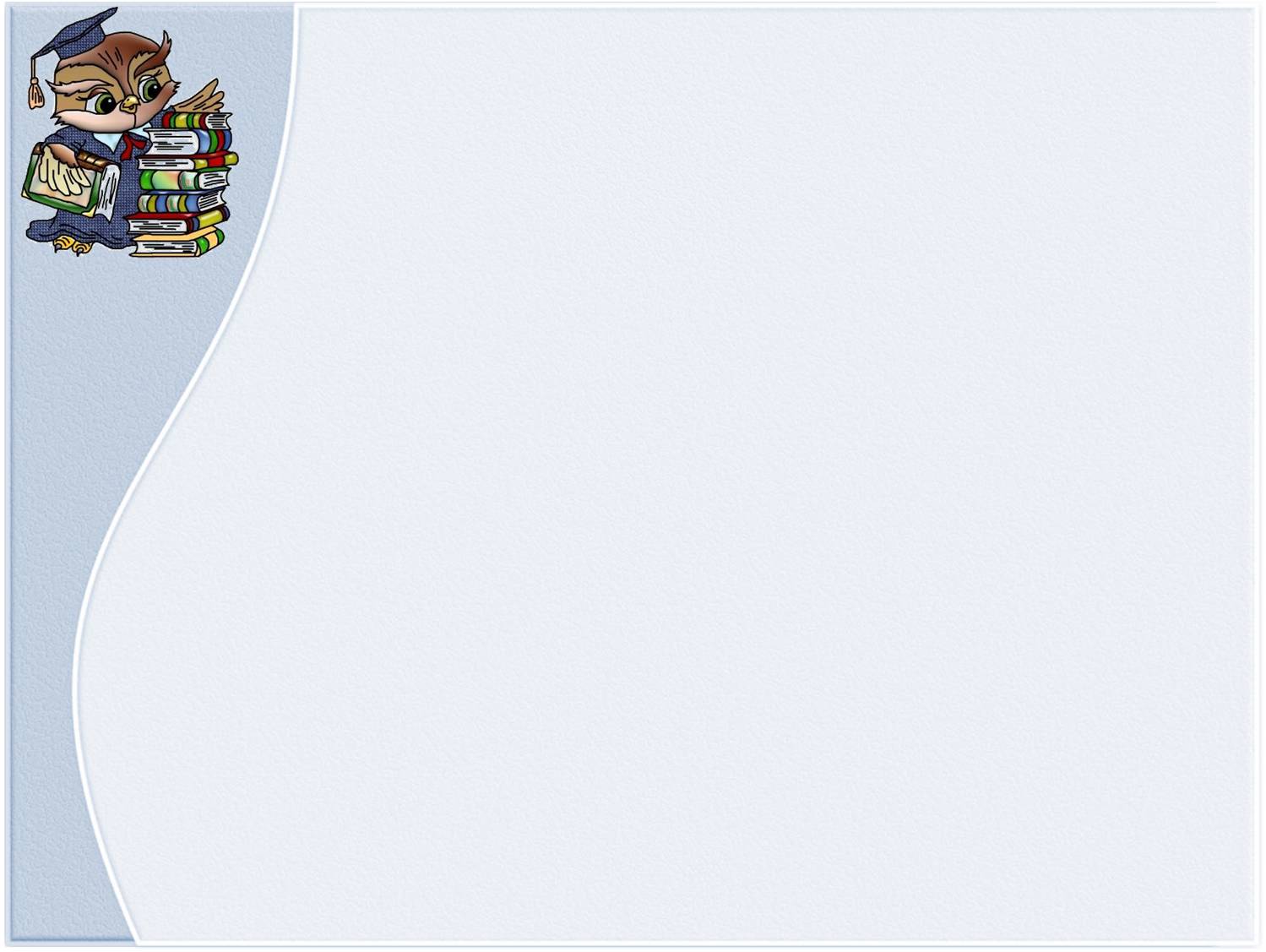 Интерактивная игра
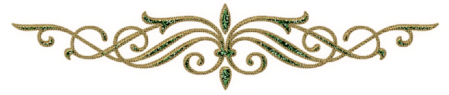 Русский народ
10
20
30
40
50
Музей русских ремесел
10
20
30
40
50
Народные праздники
10
20
30
40
50
Устное народное твор-во
10
20
30
40
50
разное
10
20
30
40
50
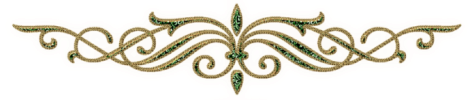 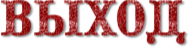 10
Русский народ  и его истоки
Предмет интерьера русской избы, по мимо своей функции играет роль постели
Русская печка
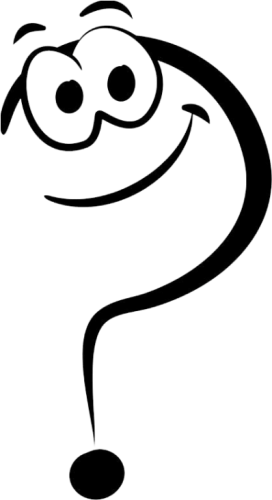 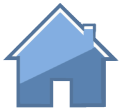 20
Русский народ и его истоки
Качество русского характера
гостеприимство
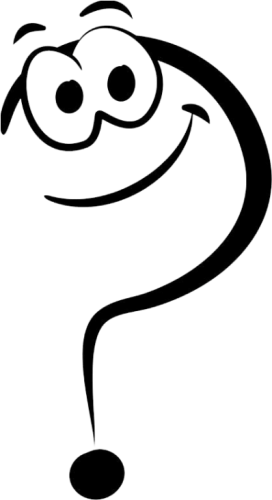 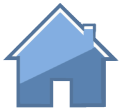 30
Русский народ и его истоки
Как называется русский трёхструнный щипковый инструмент?
балалайка
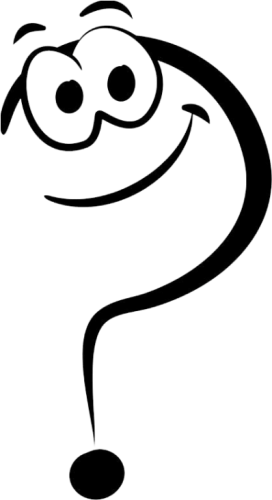 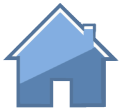 40
Русский народ и его истоки
Посватавшись к девушке, жених обязательно дарил ей изделие собственной работы, которое она брала с собой на посиделки. Что это?
прялка
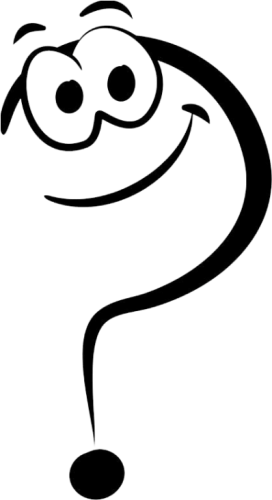 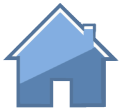 50
Русский народ и его истоки
Что такое колт?
Женский головной
убор
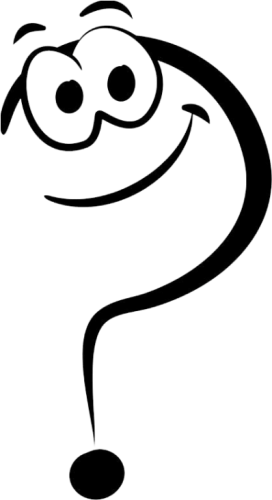 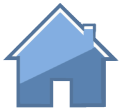 Музей русских ремесел
10
русский народный художественный промысел. Существует с середины XIX века в районе города Городец.
Городецкая роспись
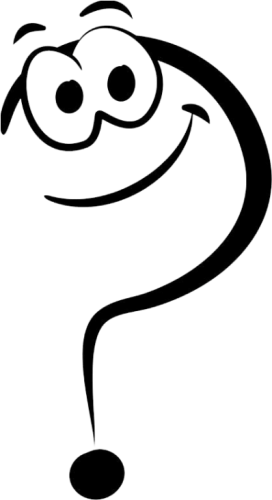 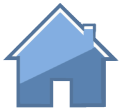 Музей русских ремесел
20
Этот  стиль отличается прежде всего содержательностью. В росписях основное впечатление дают жанровые сцены.
городецкий
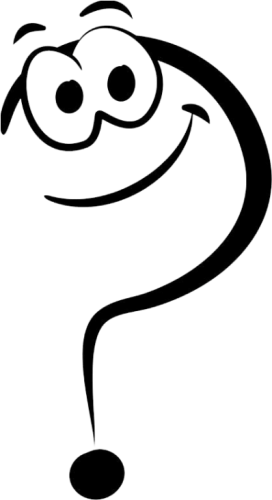 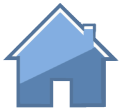 Музей русских ремесел
30
декоративная роспись деревянной посуды и мебели, выполненную чёрным и красным (а также, изредка, зелёным, желтым) цветом по золотистому фону.
хохлома
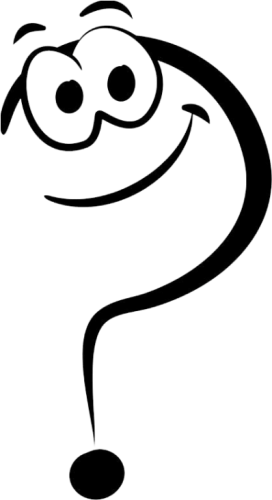 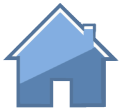 Музей русских ремесел
40
До середины XVIII века эта фабрика делала обычную для того времени гончарную посуду, изготавливала кирпич, гончарные трубы, изразцы, а также примитивные детские игрушки, снабжая ими Москву
гжель
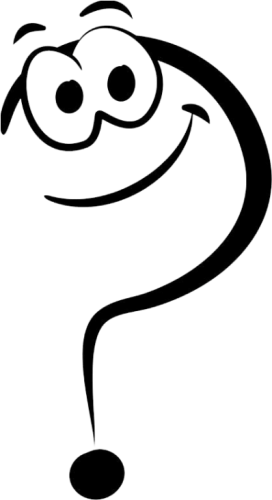 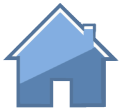 Музей русских ремесел
50
народный промысел художественной росписи металлических подносов, существующий в деревне Жостово Мытищинского района Московской                 области.
Жостовская роспись
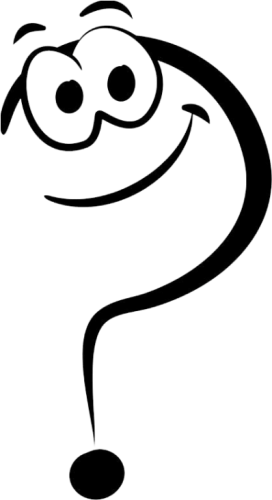 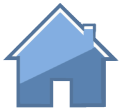 Народные праздники
10
На какой праздник особенно любили гадать девушки?
рождество
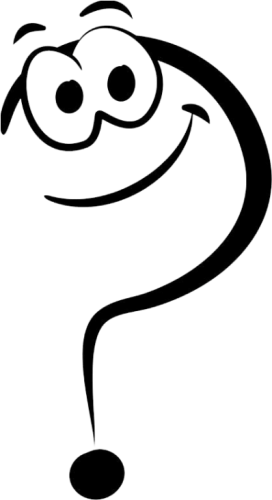 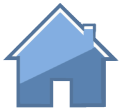 Народные праздники
20
Назовите самый короткий народный праздник
Ночь на Ивана Купалу
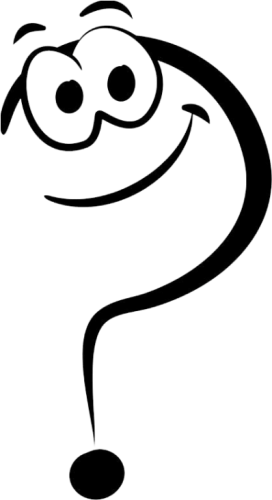 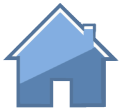 Народные праздники
30
Назовите время года, когда девушки праздновали свой праздник
Весна
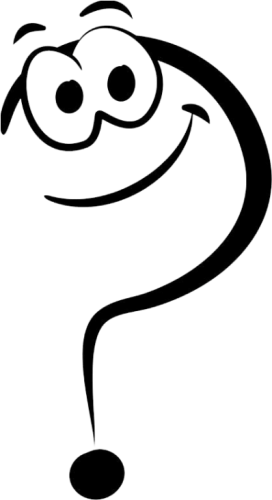 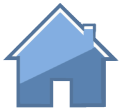 Народные праздники
40
Что представлял собой обряд «завивание бороды»?
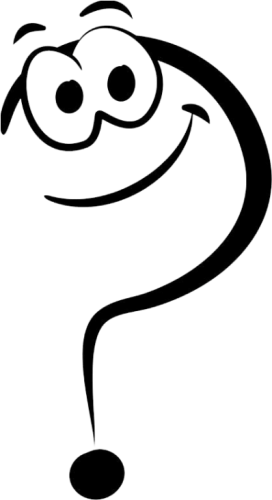 Завязывание ленточек на березе
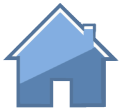 Народные праздники
50
Вокруг какого священного дерева объезжал свадебный поезд наших предков?
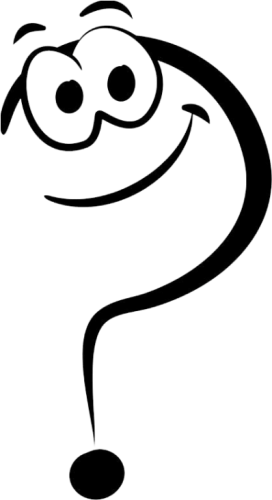 дуб
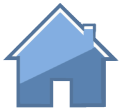 Устное народное творчество
10
Что значит слово            
                «фольклор»?
Искусство народа: 
народная мудрость, 
народное знание.
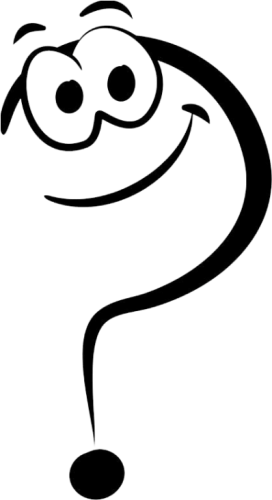 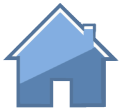 Устное народное творчество
20
Назовите 
жанры 
фольклора
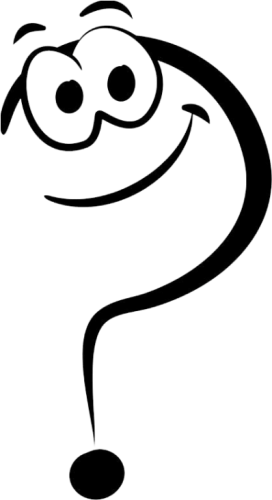 Колыбельные песни, пестушки, потешки, заклички, приговорки, считалки, скороговорки, поговорки, пословицы, загадки, сказки
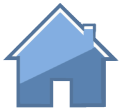 Устное народное творчество
30
Что называется 
сказкой?                      
Какие сказки 
вы знаете?
Сказка – занимательный рассказ о необыкновенных событиях и приключениях.                                                              Различаются  сказки: волшебные, бытовые, о животных
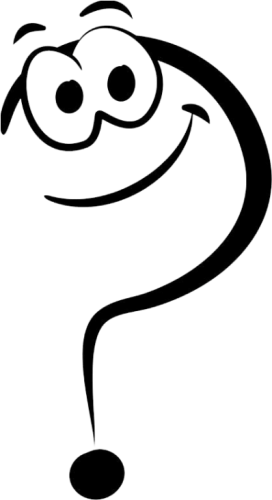 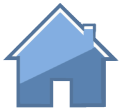 Устное народное творчество
40
Назовите 
основные 
«премудрости» 
сказки.
Это присказки, зачины, концовки, постоянные эпитеты, повторы. Они украшают сказку, помогают запомнить, сохраняют напевность.
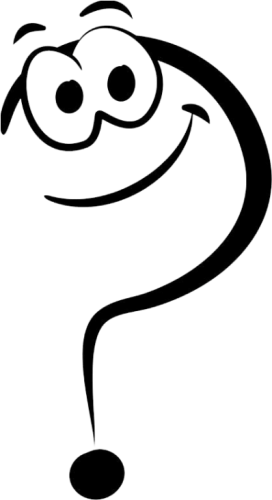 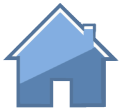 Устное народное творчество
50
Этот малый жанр фольклора бывает: Обрядовые (свадебные, проводы в армию, праздник «первой борозды»)и необрядовые. Исторические, любовные, бурлацкие, рекрутские, разбойничьи, ямщицкие.
Русские народные песни
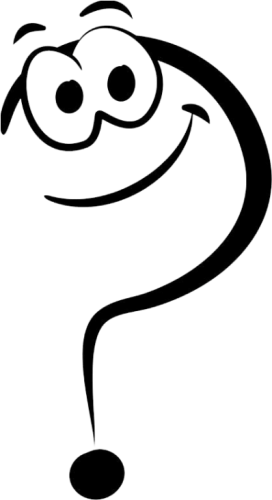 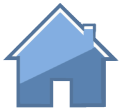 Вопрос на засыпку
10
Кто такой кощей бессмертный?
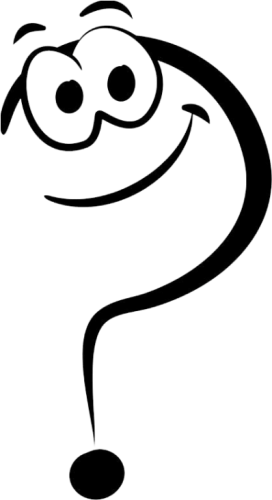 Кощей Бессмертный (Кащей Бессмертный) — отрицательный персонаж русских сказок. Царь, иногда — всадник на волшебном говорящем коне. Часто выступает в роли похитителя невесты главного героя.
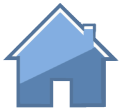 Вопрос на засыпку
20
Как же пришла в народную сказку «избушка на курьих ножках»?
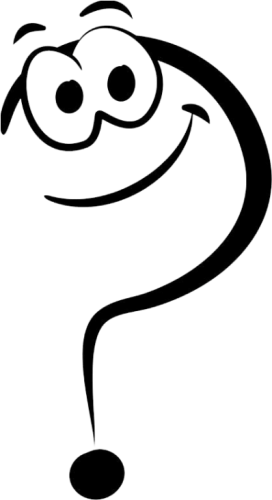 Избушка на курьих ножках это широко известный на Севере «лабаз» или «чамья» – тип хозяйственной постройки на высоких гладких столбах, предназначенный для сохранения снастей и припасов от мышей и хищников.
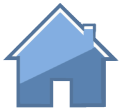 Вопрос на засыпку
30
Что олицетворяет собой избушка на курьих ножках?
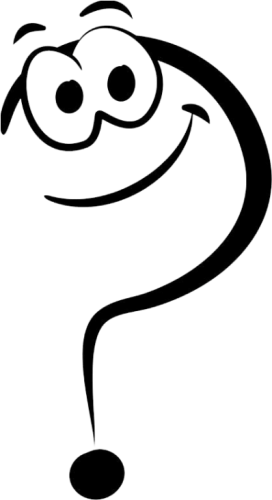 Избушка это  пограничный пост, расположенный в сказках на границе двух миров: светлого и тёмного. Вход в неё  недоступен для героев из мира живых, поэтому приходится «поворачивать» её к себе, произнося слова   как заклинания: «Избушка, избушка, встань ко мне передом, а к лесу задом». Войдя в избушку, герой  готов ко всем испытаниям, ведь это его добровольный выбор: жить счастливо или умереть. Избушка на курьих ножках (на куриной лапке три пальца) объясняется тем, что в волшебных сказках герой, отправляясь в дальний путь за своим счастьем, обязательно оказывается на распутье, то есть на пересечении дорог. Поэтому «куриная лапка» – это символ выбора, возможность самостоятельно решить свою судьбу.
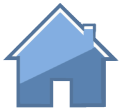 Вопрос на засыпку
40
Кто или что стоит на службе Бабы-Яги?
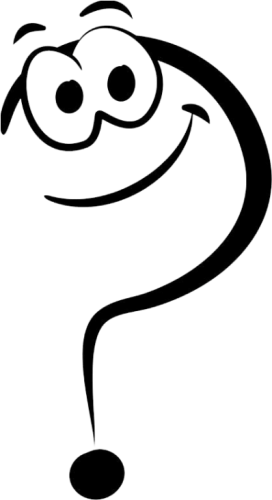 На службе у Бабы - Яги ветры и лесные звери. Дружит она только со Змеем да Кощеем, общается с чёрным котом, змеями, жабами, вороном, летучими мышами. Чёрный кот символизирует неудачу, болезнь.  Змея, как существо «убивающее», означает смерть и уничтожение. Ворон, будучи говорящей птицей, символизирует пророчество, в  фольклоре – мрак и умерщвление. Такое окружение позволяет ей спокойно проживать на границе двух миров: мира живых и мира мёртвых.
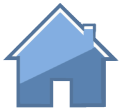 Вопрос на засыпку
50
Кем выступает Баба –Яга в волшебных сказках?
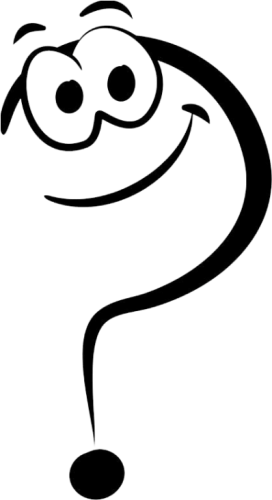 Баба Яга в  волшебных сказках выступает в них не только как добрая колдунья-помощница в пути между Жизнью и Смертью, Добром и Злом, Светом и Тьмой. Внешность у неё соответственная: длинные распущенные волосы – признак нечеловеческой силы и необъяснимых колдовских способностей; она не ходит, а летает в ступе, заметая помелом свой след, потому что она ближе к царству мёртвых и появление её в мире живых не должно быть замеченным
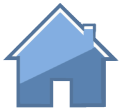 ИНТЕРНЕТ - РЕСУРСЫ
Идея кнопки «домик»
Знак вопроса
Мудрая сова 
Разделитель
Сайт: http://elenaranko.ucoz.ru/